«Чудо – теремок»
Сценарий досуга для детей младшей группы
Музыкальный  руководитель:  Абрарова  В. И.
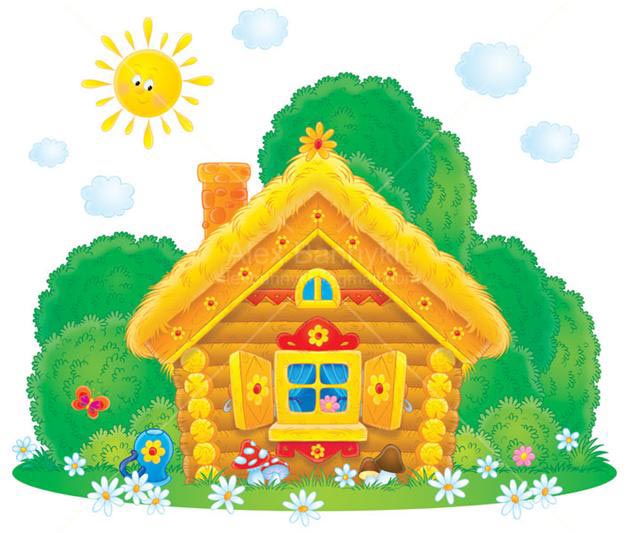 Звучит музыка «Топ – топ, топает малыш», композиция движений Т.И. Суворовой.
Под музыку в зал входят малыши, танцуют и встают полукругом.


Вед 1:                   Трудно сделать первый шаг
                                  Без поддержки мамы.
Ребенок:                  Но, руки мамы держат нас,
                                  Теперь мы ходим сами.
Вед 2:                    К нам опять пришла весна
                                  Мамин праздник принесла.
                                  В небе солнышко проснулось, 
                                  Нежно мамам улыбнулось.
Вед 1:                    В день весенний, солнечный,
                                  Мам мы поздравляем,
                                  Жизни долгой, радостной
                                  От души желаем!
Дети:                    1  Солнце пригревает, 
                                  На дворе тепло.
                                  От улыбки мамы
                                  Радостно, светло.
                              2  Мамочка родная,
                                  Я тебя люблю,
                                  Я тебе весеннюю
                                  Песенку спою. 
                              3  Слушай, мамочка моя,
                                  Эта песня для тебя!
Песня «Золотые лучики», слова и музыка Г. Вихаревой.
По окончании песни дети садятся на стульчики.
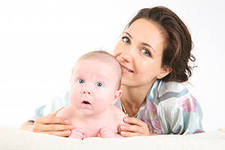 В центр зала выходят 2 ребенка.















       Дети:                   1 Мы на празднике нашем
                                       Мамам весело попляшем.
                                    2 Дружно песенки споем,
                                       Всех поздравим с Женским днем! (садятся).
      Весна:                     Смотрите, дети, теремок,
                                       Стоит не низок, не высок.
                                       Ставенки резные,
                                       Окна расписные.
                                       Кто же в теремке живет?
                                       Кто же в гости к нам придет?
                                 Постучу-ка, я разок,
                                      В расчудесный теремок. 
                                      Тук, тук, тук,
Вед 2:                   Природа радостно поет,
                                 К нам Весна – красна идет!
Звучит музыка, входит «Весна».
Весна:                     Здравствуйте, мои друзья,
                                 Рада встрече с вами я.
                                 Каждый год к вам прихожу,
                                 Мамин праздник приношу.
                                 Я шла без отдыха, без сна,
                                 Зовусь – красавица Весна!
                                 Я листики, травку, 
                                 Цветочки люблю,
                                 Весеннюю песенку я вам спою!
Весна исполняет песню.                                                                                          
Весна:                     Давайте праздник продолжать
                                 И мам любимых поздравлять!
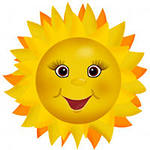 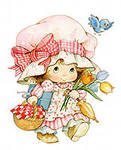 Кто в теремочке живет,
                                 Кто на праздник к нам придет?!
Звучит музыка. В центр зала выходит кукла Мальвина.
Мальвина:           Здравствуйте, мои друзья,
                                 Всех вас рада видеть я!
Весна:                     Здравствуй, куколка Мальвина,
Мальвина:           Я пришла из магазина.
                                 Скучно было мне на полке,
                                 И решила втихомолку
                                 Я от туда убежать.
                                 Осторожно дверь открыла,
                                 За собой ее прикрыла,
                                 И по улице пошла
                                 Прямо, прямо, в детский сад,
                                 Чтоб порадовать ребят!                                  
                                 Принесла я вам цветы
                                 Дивной красоты,
                                 Чтобы с этими цветами
                                 Танцевали вы для мамы.
                                 Скорей букетики берите
                                 И на танец выходите.

«Танец с цветами», композиция движений А. Романовой.
Весна:                     Как хорошо вы танцевали,
                             Нарядно стало в нашем зале.
Мальвина:           До свиданья, детвора,
                                 Мне в теремок уже пора.

Под музыку Мальвина уходит.
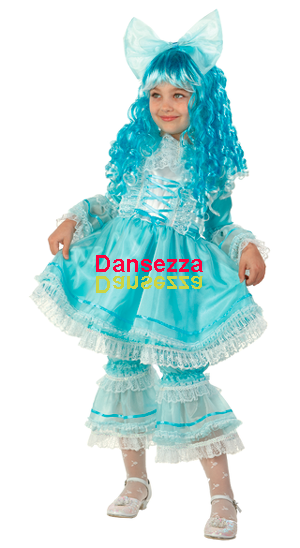 Весна:                   А теперь для вас загадка,
                                 Отгадайте-ка, ребятки.
                                              Загадка:
                                 В марте есть такой денек,
                                 С цифрой, словно кренделек,                                                
                                 Кто из вас, ребята, знает,
                                 Цифра что обозначает?
                                 Дети хором скажут нам,
                                 Это праздник наших…
Дети:                       Мам!
Весна:                   Молодцы, ребятки,
                                 Справились с загадкой!
                                 Будем праздник продолжать,
                                 Мам любимых забавлять.
                                 Постучу еще  разок,
                                 Я в чудесный теремок. 
                                 Тук, тук, тук,                                                                                           
                                 Кто в теремочке живет,
                                 Кто на праздник к нам придет?!
Под музыку выходит Матрешка.
Весна:                   Здравствуй, крошечка,
                                 Веселая матрёшечка!
Матрешка:               Здравствуйте, мои друзья,
                                 С праздником всех поздравляю я!
                                 Я – веселая игрушка,
                                 Озорная хохотушка.
                                 Люблю петь и танцевать,                                 И с ребятами играть.
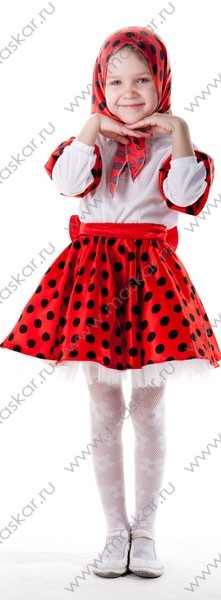 Мы – веселые матрёшки,
                                 Я – побольше, а вы крошки,(показывает на малышек).
                                 Сарафаны расписные,
                                 Ах, красавицы, какие!
                                 Скорей, матрёшки, выходите,
                                 И для мамочек спляшите.
Танец «Русские матрёшечки», композиция движений А. Романовой. (танцуют
все девочки).
Весна:                     Спасибо вам, крошечки,
                                 Русские матрёшечки.
Матрешка:             До свиданья, детвора,
                                 Мне в теремок уже пора.
Под музыку Матрешка уходит.
Весна:                     Как вы весело плясали,
                                 И нисколько не устали,
                                 А чтобы было веселей,
                                 Позову опять гостей.
                                 Постучу еще  разок,
                                 Я в чудесный теремок. 
                                 Тук, тук, тук,                                                                                           
                                 Кто в теремочке живет,
                                 Кто на праздник к нам придёт?
Под музыку выходит Мишка.
Мишка:                     Бу-бу-бу, бу-бу-бу,
                                 Здесь я  - мишенька живу.                                                      
Мишка:                     Я – веселый топтыжка,
                                  Плюшевый мишка.

Весна:                     Здравствуй, мишка – шалунишка.
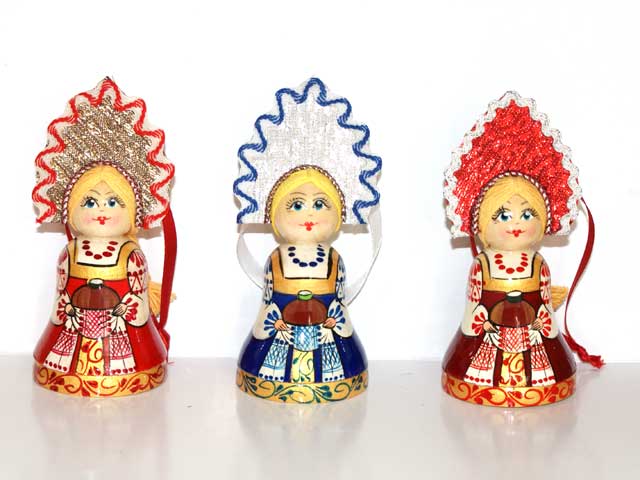 Мишка:                   Я – мишка не простой,
                                Я музыкальный, вот какой!
                                Люблю с ребятами играть,
                                С ними петь и танцевать.
                                Я мишутка с давних пор
                                Замечательный танцор.
                                Ну-ка, маленькие мишки,
                                Подтяните все штанишки,
                                Выходите поплясать,
                                Свои лапочки размять.
В центр зала выходят мальчики.
Мальчик:                 Будем весело плясать,
                                Наших мам поздравлять.
Танец «Песенка плюшевого медвежонка», композиция движений А.И. Бурениной.
( танцуют все мальчики).
Весна:                     Танец – то, какой хороший,
                                 Громче хлопайте в ладоши!
Мишка:                     До свиданья, детвора,
                                 Мне в теремок уже пора.
Под музыку Мишка уходит.
Весна:                     Давайте праздник продолжать,
                                 Позовем гостей опять.
                                 Постучу ещё разок,
                                 Я в чудесный теремок.
                                 Тук, тук, тук,                                                                                           
                                 Кто в теремочке живет,
                                 Кто на праздник к нам придет?!

Под музыку выходит  Неваляшка.
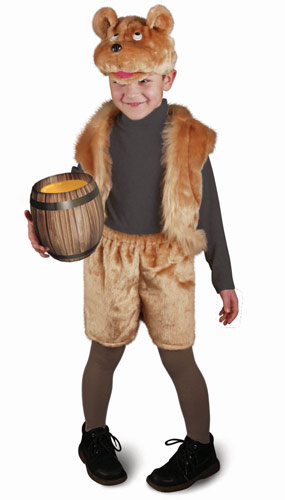 Весна:                     К нам пришла милашка,
                                 Кукла – неваляшка.
Неваляшка:             Здравствуйте, ребятишки,
                                 Курносые носишки.
                                 Я – куколка милашка,
                                 А зовусь я – неваляшка.
                                 Целый день качаюсь,
                                 Звоном заливаюсь.
                                 Вам поклон, и вам поклон: (кланяется в разные стороны).
                                 Дили – дон! Дили – дон!
                                 Я на праздник к вам пришла,
                                 И платочки принесла.
                                 Мои платочки хороши, (показывает платок)
                                 Поиграем, малыши?
                                 Скорей, ребята, выбегайте                                         
                                 Со мною в прятки поиграйте.                                                
Музыкальная игра «Прятки», р.н. м; композиция движений
 А.Романовой.(2р)  
Весна:                     Молодцы, ребятки,
                                 Весело играли в прятки.
Неваляшка:             До свиданья, детвора,
                                 Мне в теремок уже пора.
Под музыку Неваляшка уходит.
Весна:                     Какой у нас веселый праздник,
                                 А, чтоб, запомнился он нам,
                                 Давайте, дети, на прощанье,
                                 Песенку споем для мам.
                                 Скорее, дети, выбегайте,
                                 Звонко песню запевайте.
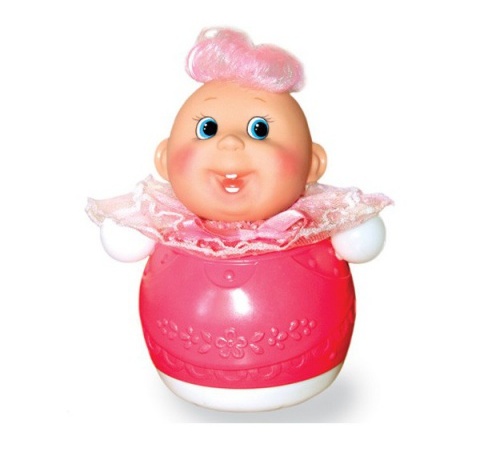 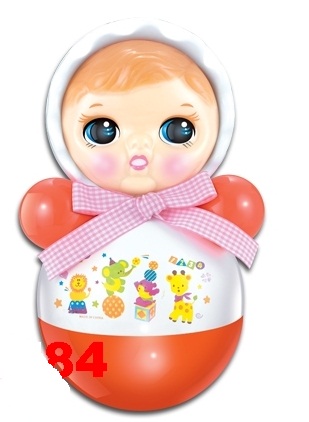 Дети выходят в центр зала. 

Ребенок:                 Мама, мама, мамочка,
                                 Я тебя люблю,
                                 В день весенний праздничный,
                                 Песню подарю.

«Песенка для мамы», слова и музыка З. Качаевой.

Весна:                     Пусть в небе солнышко блестит,
                                 И звонко ручеёк журчит,
                                 Пусть улыбаются всегда,
                                 Родные мамины глаза.
                                 Дети, к мамочкам бегите,
                                 Их поцелуйте, обнимите.
Звучит музыка.
Дети свободно уходят из зала. Весна остается в зале до конца праздника.
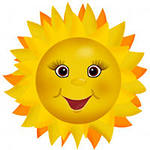 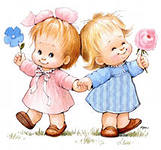 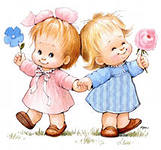 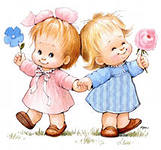